eTerra Phasor Analytics openHistorian Integration
Vijay Sukhavasi
Atlanta,Georgia
08/05/2015
MetaData and Actual Data
Gateway Exchange Protocol
       Obtain MetaData(Configuration)
openHistorian API
       Get Actual Data(Downsampled and Raw Data)
openHistorian API Features
Downsampled Data
       Obtain Data at lower resolutions(1f/sec,1f/10sec etc)
Full Resolution data
       30 or 60 frames per second
Contiguous Regions
        Data Availabilty,Data gaps
Data Availability and Preview
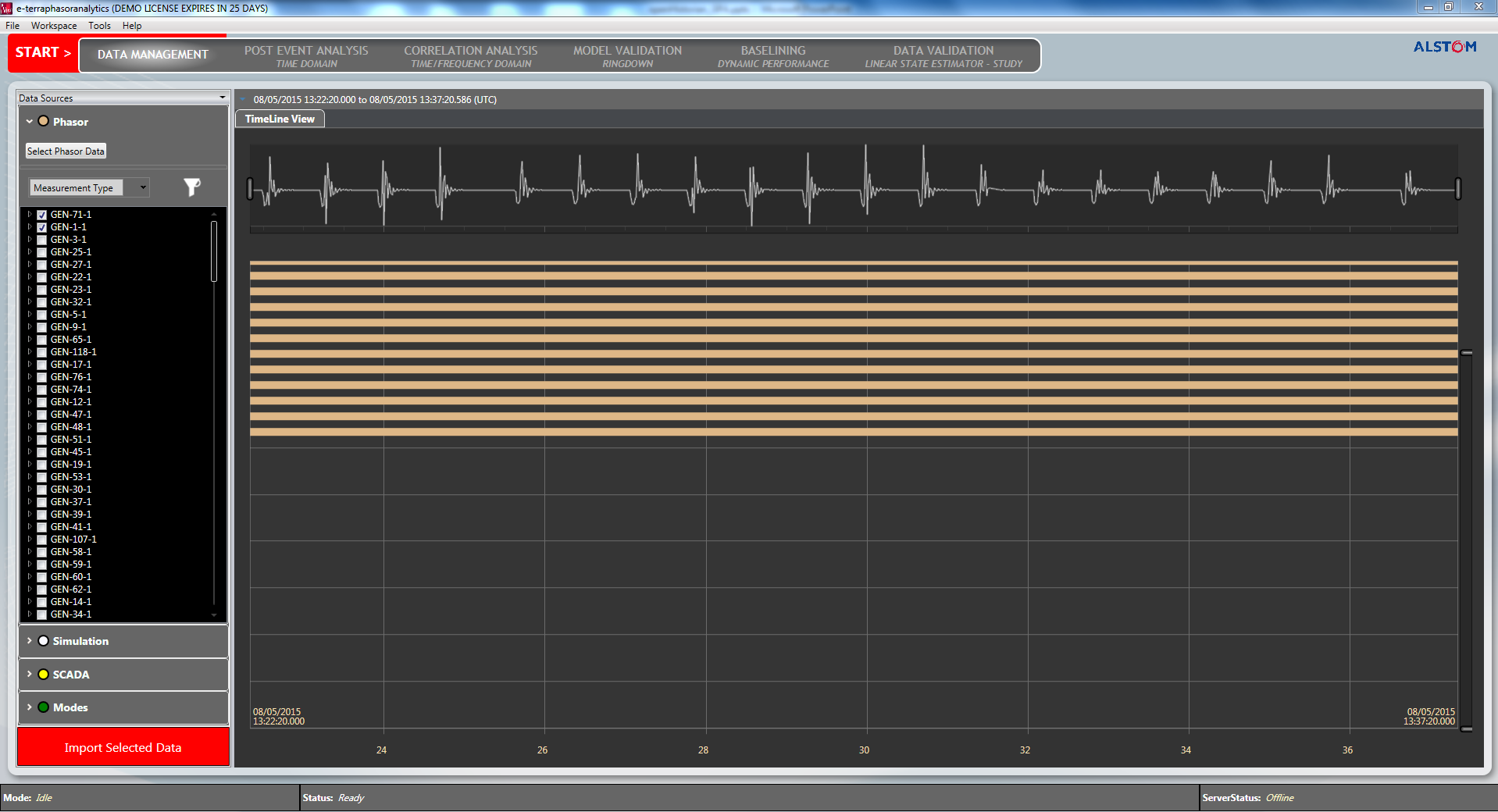 Downsampled Data
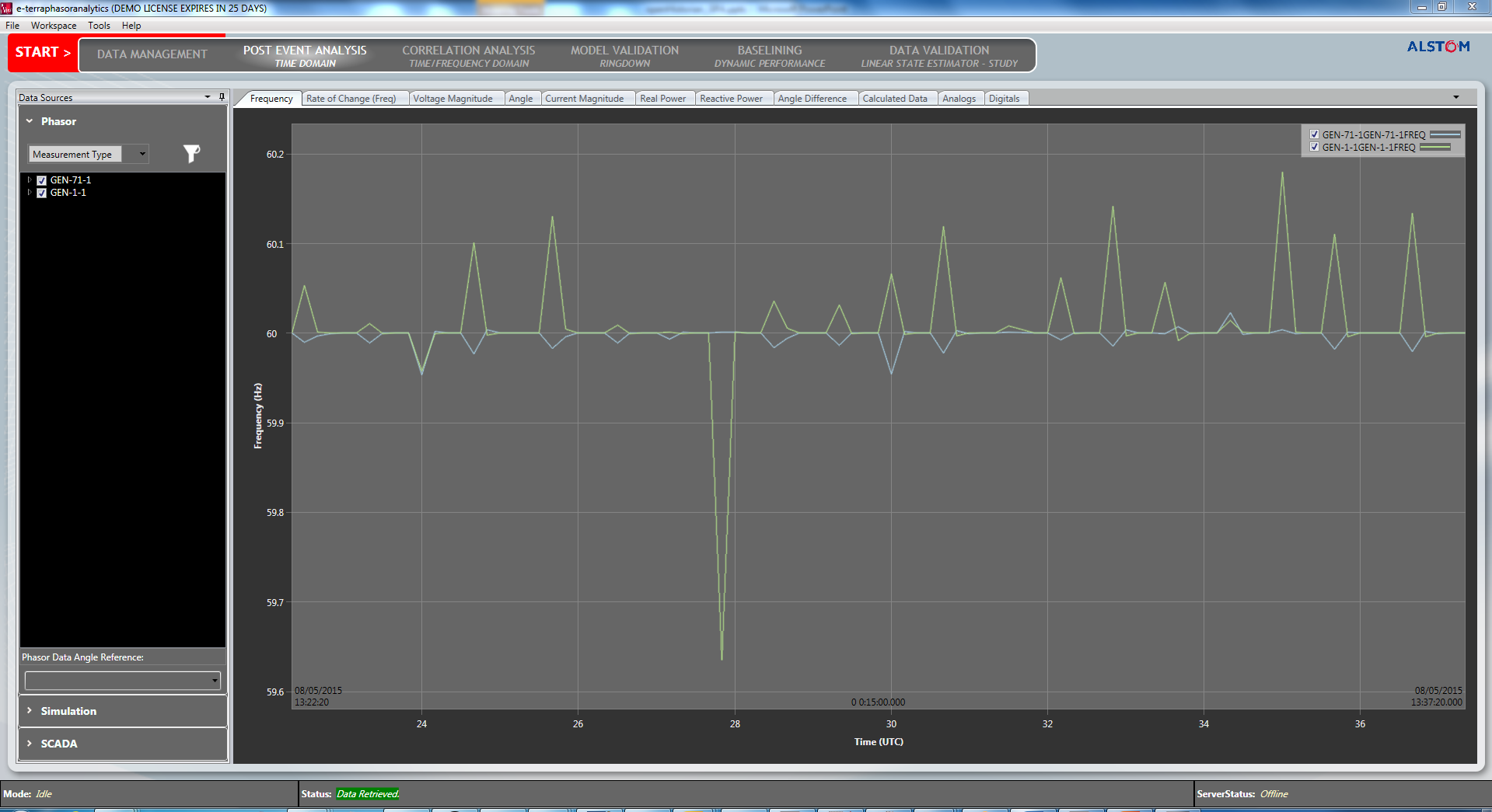 Full Resolution Data
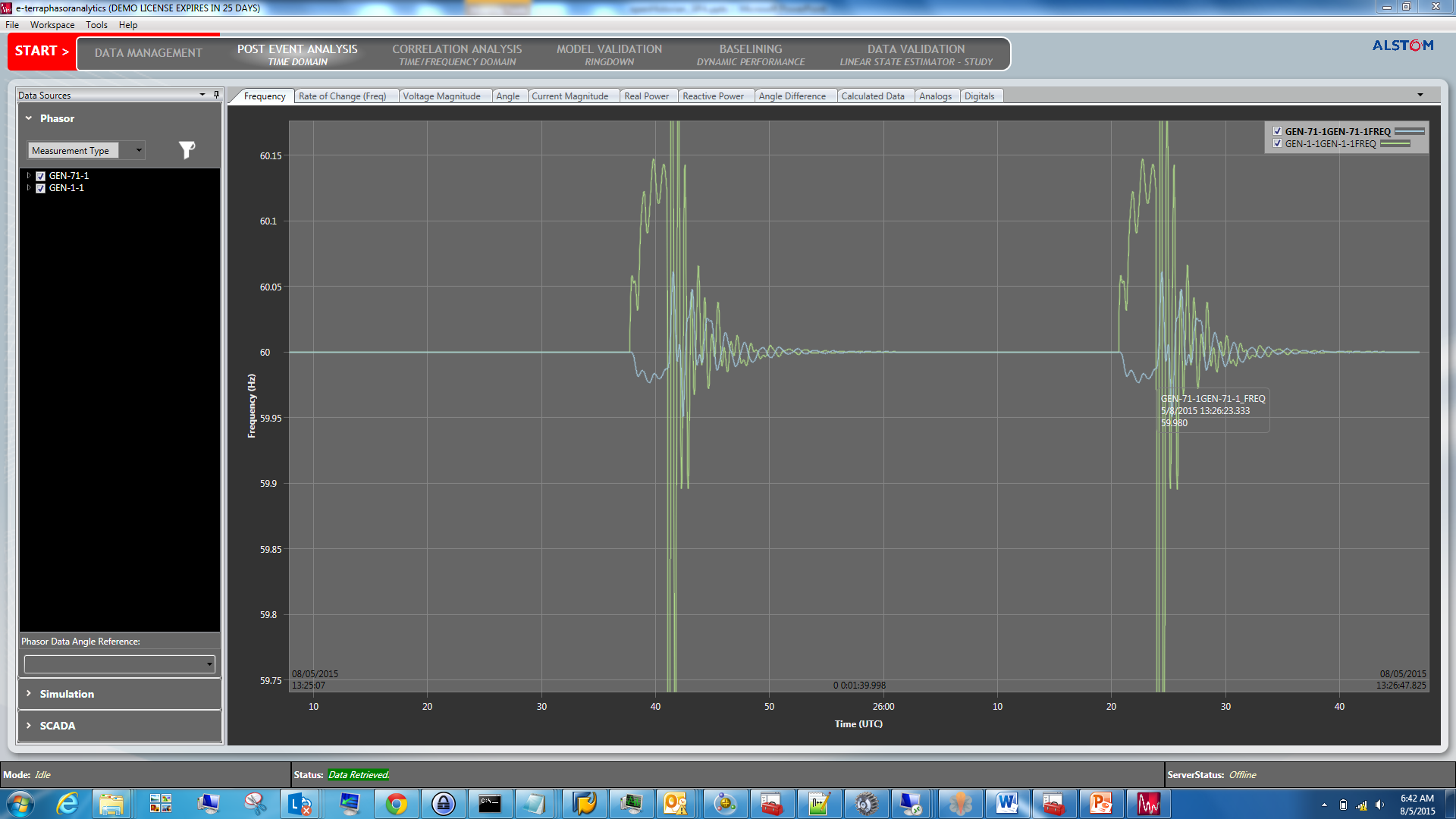 openHistorian API Future Integration
Data Quality Information
    Bad Data Detection

Time Quality Information

Digitals